011-22
Parques Nacionales Naturales

Parques Nacionales Cómo Vamos y WWF
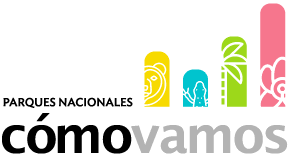 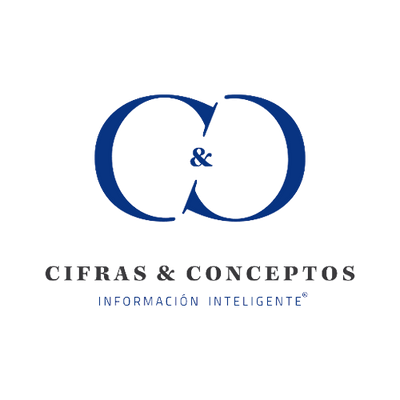 Este Proyecto se ha realizado en cumplimiento de los lineamientos de la Norma Internacional ISO 20252 versión 2012
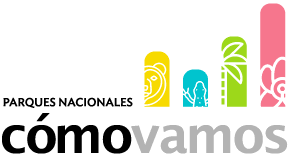 Objetivo
Conocer la percepción y conocimiento de las personas de mayores de 18 años y residentes habituales de las zonas urbanas de los municipios que conforman el ámbito geográfico del estudio sobre los Parques Nacionales Naturales
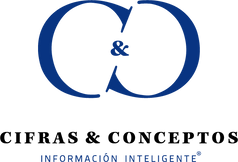 Persona natural o jurídica que la encomendó:
Parques Nacionales Cómo vamos y WWF
Cifras y Conceptos
Persona jurídica que la realizó:
La zona urbana de los municipios de Florencia, Bogotá, Tunja, Cúcuta, Bucaramanga, Medellín, Manizales, Popayán, Neiva, Pasto, Armenia, Pereira, Ibagué, Barranquilla, Cartagena, Valledupar, Montería, Riohacha, Santa Marta, Sincelejo, Yopal, Villavicencio y Cali, los cuales cubren geográficamente las regiones PNN de Amazonía, Andes Nororientales, Andes Noroccidentales, Caribe, Orinoquía y Pacífico.
Ámbito geográfico del estudio:
16.7 millones de personas población objetivo
Universo representado:
Tamaño de la muestra, margen de error y nivel de confianza:
Las premisas para la selección de las unidades de observación corresponden a las de un diseño estadístico de muestreo probabilístico, por etapas, estratificado de marco de áreas. El marco de áreas corresponde al inventario cartográfico disponible, fuente DANE con base en el último Censo Nacional de Población y Vivienda y las proyecciones de población a la fecha del levantamiento de los datos de la encuesta
Plan muestral:
1817 encuestas distribuidas regionalmente así: Amazonía y Orinoquía: 273, Andes Nororientales: 545, Andes Noroccidentales: 433, Caribe:323,  y Pacífico:243.  
Margen de error estándar relativo: Máximo 4.8% para frecuencia observadas de mínimo 20% con una confiabilidad del 95%.
Para estimaciones por región PNN, el margen de error máximo es de: Amazonía y Orinoquía: 7,6%, Andes Nororientales: 5,4%, Andes Noroccidentales: 6%, Caribe: 7%,  y Pacífico:8.1%   para frecuencia observadas de mínimo 40% con una confiabilidad del 95%.
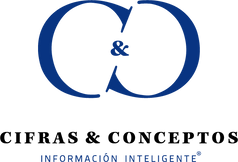 Personas de mayores de 18 años y residentes habituales de las zonas urbanas de los municipios que conforman el ámbito geográfico del estudio.
Población objetivo:
Sociodemográficos
•	Reconocimiento de la naturaleza
•	Conocimiento general de los PNN de Colombia
•	Valoración de los PNN
•	Conocimiento de la institucionalidad alrededor de los PNN colombianos
•	Aquellos que no han visitado
Temas a los que se refiere:
Entre el 07 de febrero hasta el 28 de febrero de 2023
Periodo de trabajo de campo:
Número de encuestadores:
Encuesta presencial en hogares con aplicación de una encuesta estructurada, con una duración estimada 20 minutos.
Técnica de recolección:
18 supervisores y 88 encuestadores.
-	Supervisión directa 5% por encuestador 
-	Revisión de registros (critica) 10% por encuestador 
-	Re-contacto. 10% por encuestador.
Métodos de supervisión de encuestadores :
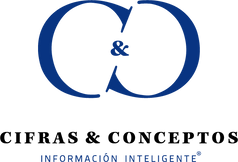 Se contó con la participación de nuestros proveedores (aliados estratégicos de vinculación externa), los cuales han sido previamente capacitados y supervisados por el personal interno de la Firma para las etapas de levantamiento,  crítica, re contacto y digitación.
Nota:
Contenido
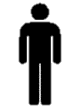 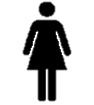 Sociodemográfico
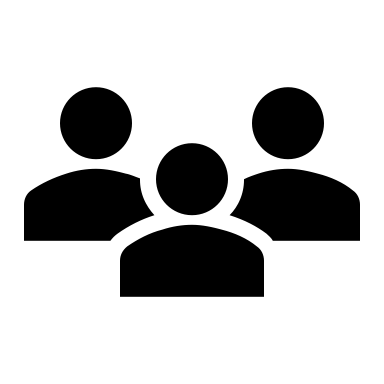 Reconocimiento de la naturaleza
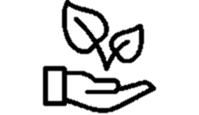 Conocimiento general de los Parques Nacionales Naturales colombianos
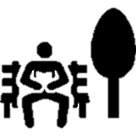 Valoración de los Parques Nacionales Naturales
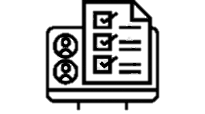 Conocimiento de la institucionalidad
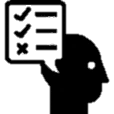 Aquellos que no han visitado
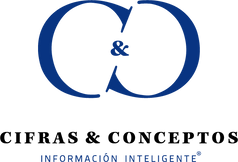 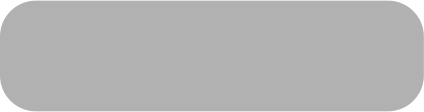 Módulo 1
Sociodemográficos
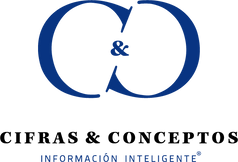 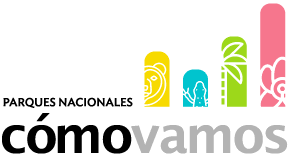 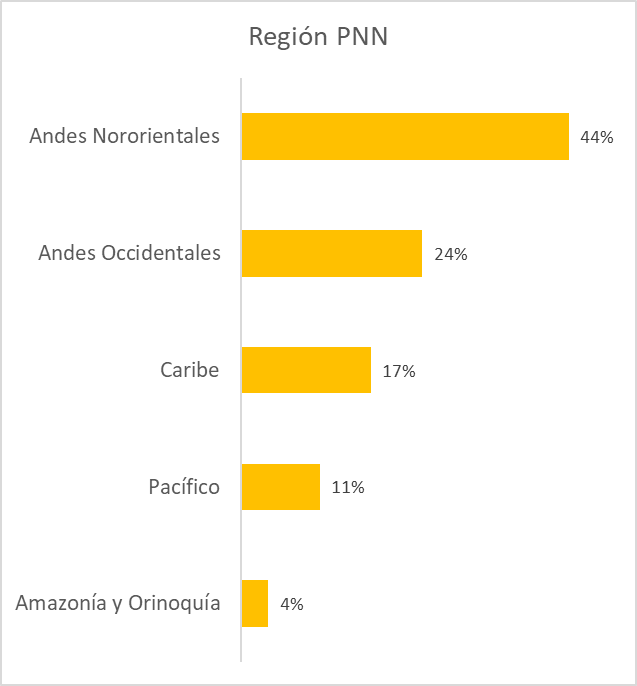 Base: 1.817
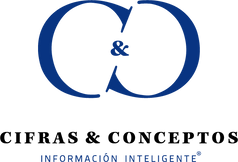 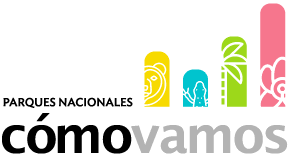 Género
47% Hombres │53% Mujeres
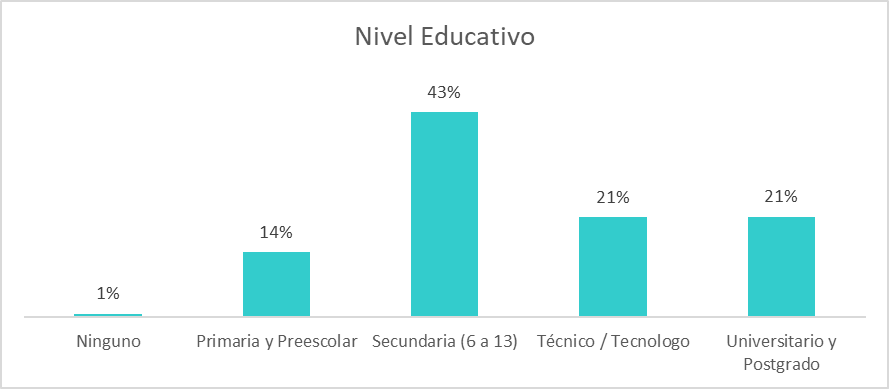 Base: 1.817
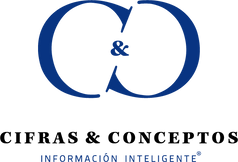 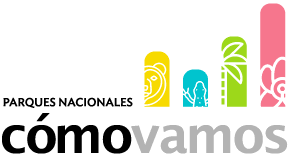 Base: 1.817
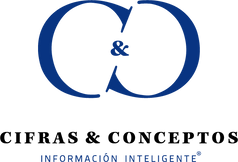 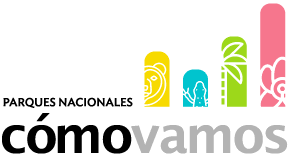 13%
5%
0%
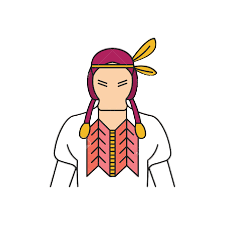 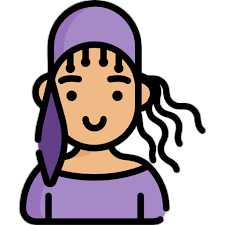 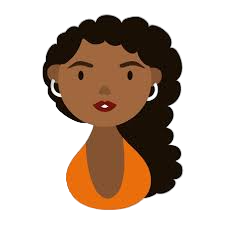 Reconocimiento étnico
82%
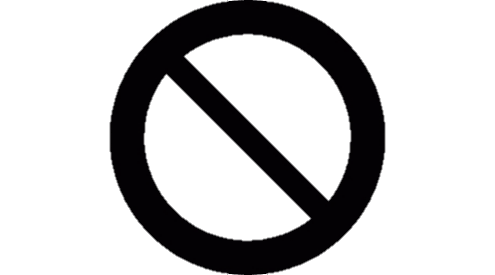 Ninguno
ROM o gitano(a).
Indígena
Negro(a) / Mulato(a) / Afrodescendiente / Afrocolombiano(a)
Raizal de San Andrés, 
Providencia y Santa Catalina.
Palenquero(a)
Base: 1.817
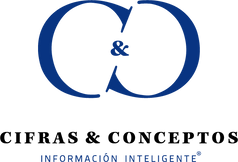 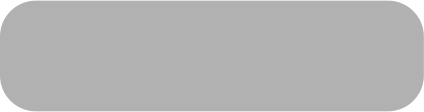 Módulo 2
Reconocimiento de la naturaleza
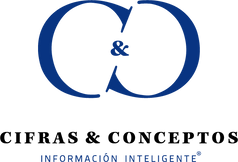 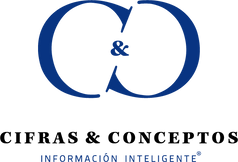 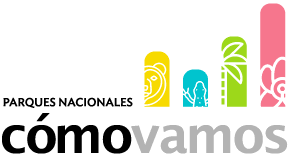 Ordene los siguientes temas del más importante al menos importante para el país (Ranking)
71
60%
Salud
¿Cuáles son los tres principales problemas de carácter 
ambiental que lo afecta a Usted?
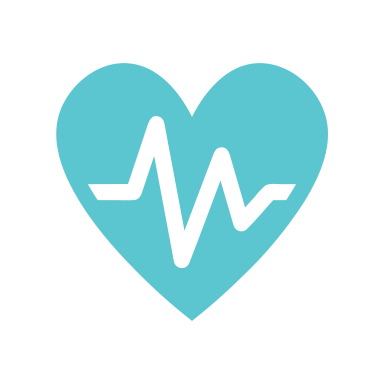 57%
71
57
55
45
Educación
Crecimiento económico
Medio ambiente
Seguridad ciudadana
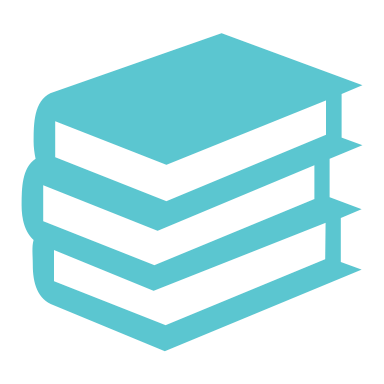 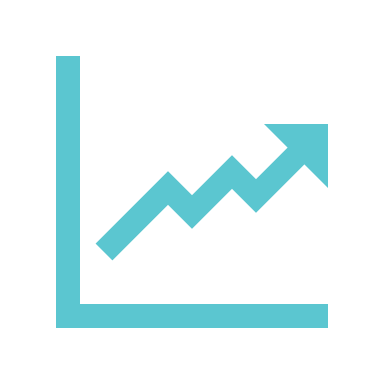 14%
36%
11%
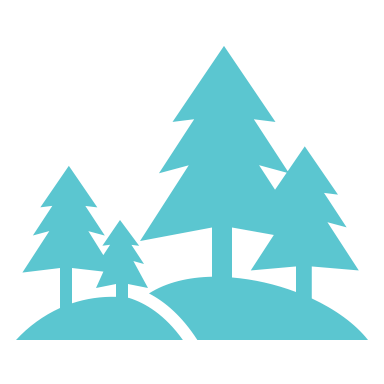 30%
28%
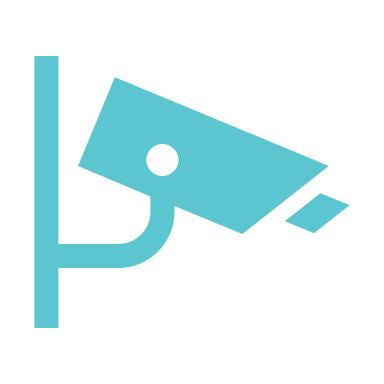 23%
Las respuestas se presentan en una escala de 100, donde 1 es la calificación más baja y 100 la más alta.
2%
Base: 1.817
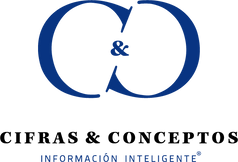 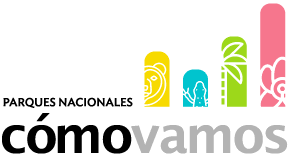 Comparado con hace 5 años, usted cree que ahora los ciudadanos…
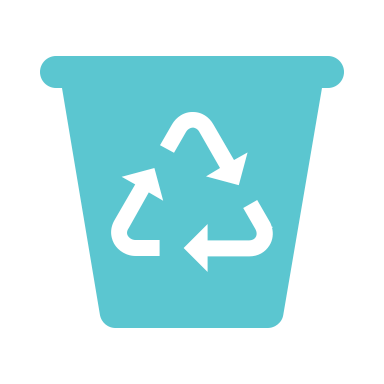 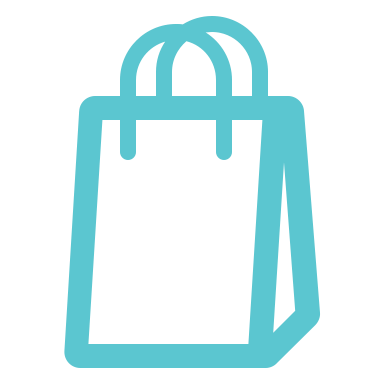 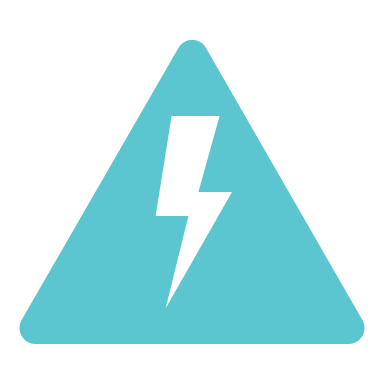 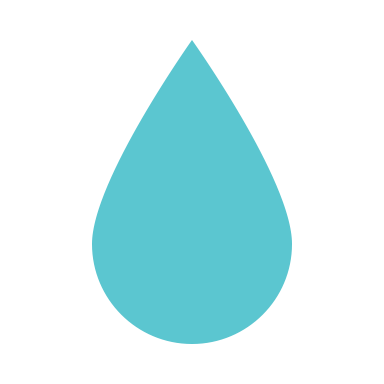 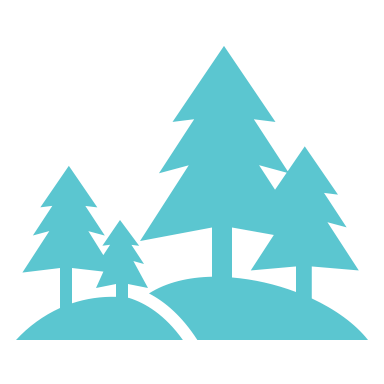 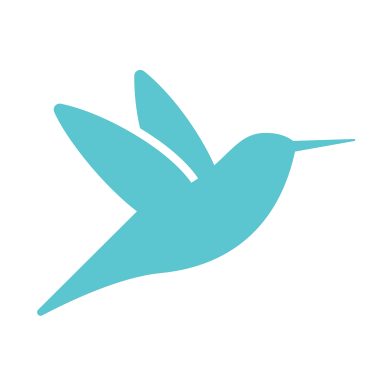 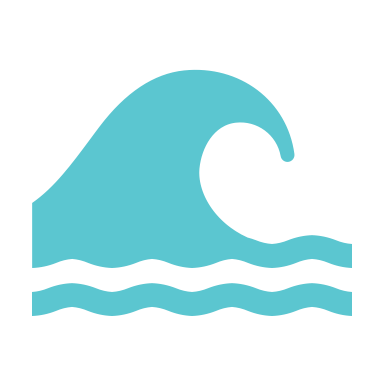 Base: 1.817
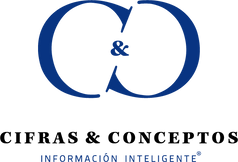 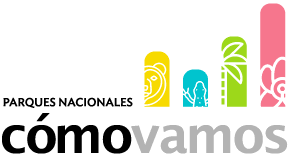 ¿Cómo se siente usted respecto del futuro del medio ambiente en su municipio?
25%
14%
28%
18%
15%
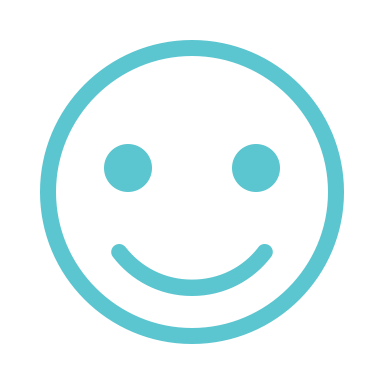 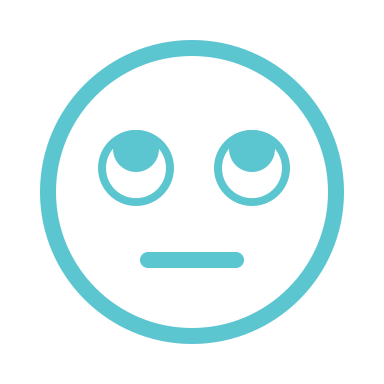 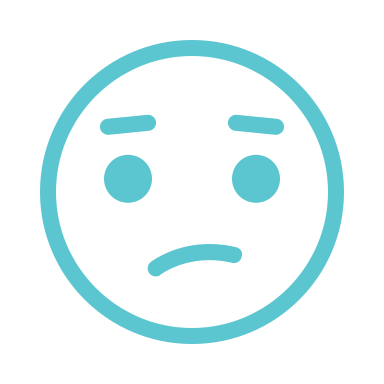 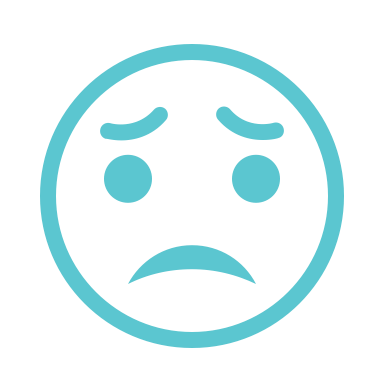 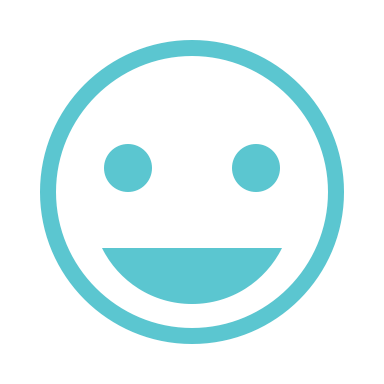 Ni
Pesimista
Ni
Optimista
Algo optimista
Algo
pesimista
Muy optimista
Muy pesimista
39%
33%
Base: 1.817
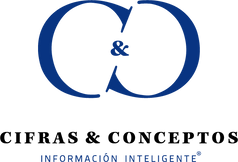 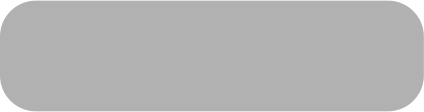 Módulo 3
Conocimiento general de los PNN
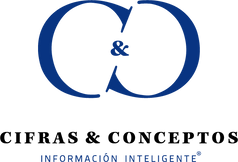 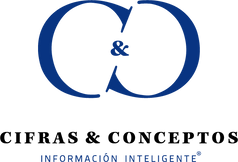 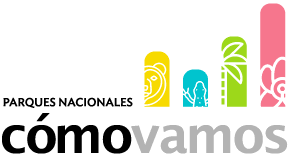 Hablando acerca del medio ambiente
 ¿Sabe usted qué es un área protegida?
¿Sabe usted o ha escuchado qué es un
 Parque Nacional Natural?
NO
NO
36%
18%
SI
64%
SI
82%
Base: 1.817
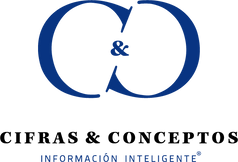 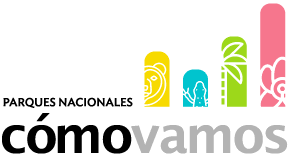 Según su opinión, ¿cuál cree que es la región geográfica con más Parques Nacionales Naturales?
43%
14%
12%
15%
8%
8%
Caribe (Atlántico, Bolívar, 
Cesar, Córdoba,
 La Guajira y 
Magdalena)
No sabe
Orinoquía 
(Arauca, Casanare,
 Meta y Vichada)
Andes (Antioquia Boyacá
 Caldas Caquetá
Cauca, Chocó, 
Cundinamarca)
Pacífico (Valle del Cauca, 
Chocó y Nariño)
Amazonía (Amazonas, Caquetá, Guainía, Guaviare, Meta, Putumayo)
Base: 1.817
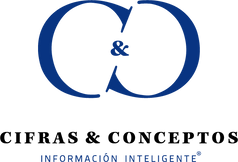 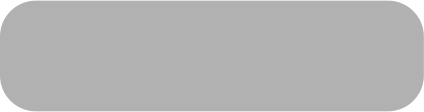 Módulo 4
Valoración de los PNN
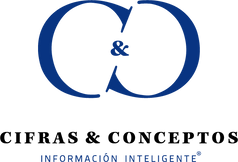 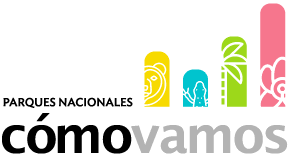 ¿Sabe usted para qué se crean los 
Parques Nacionales Naturales?
¿Cree usted que la existencia de un Parque Nacional Natural  le aporta algo a su vida?
NO
10%
NO SABE
NO
NO SABE
7%
28%
4%
SI
86%
SI
65%
Base: 1.817
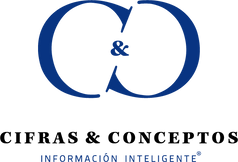 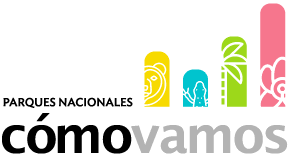 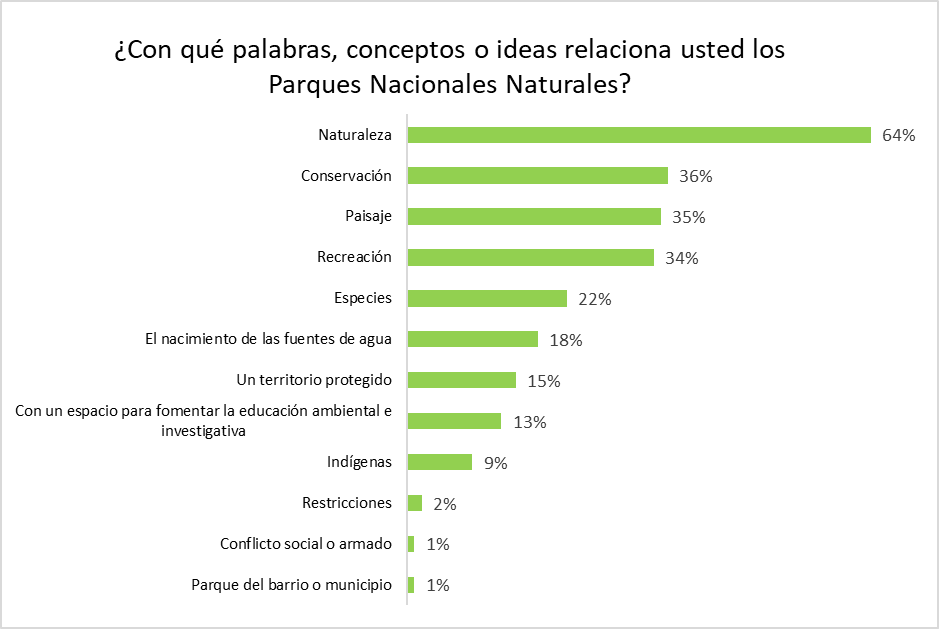 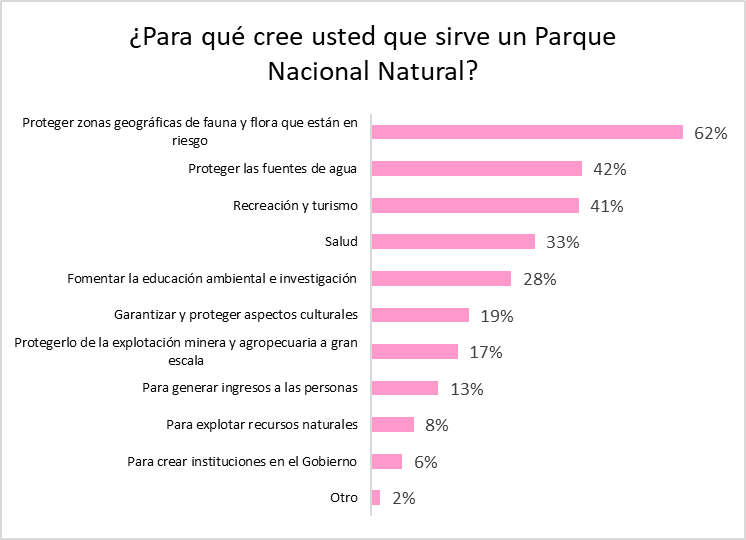 Base: 1.817
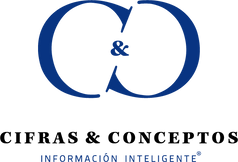 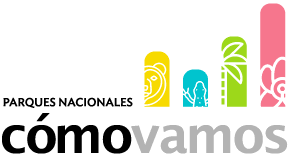 ¿Qué beneficios cree que proveen los Parques Nacionales Naturales a..?
Base: 1.817
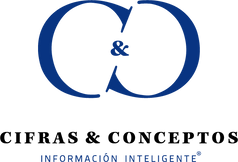 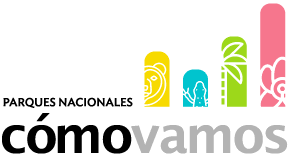 De las siguientes opciones ¿De dónde cree usted que proviene el agua que consume en su hogar?
2%
6%
47%
43%
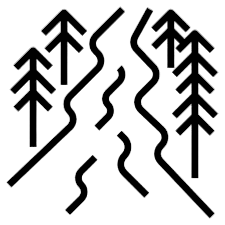 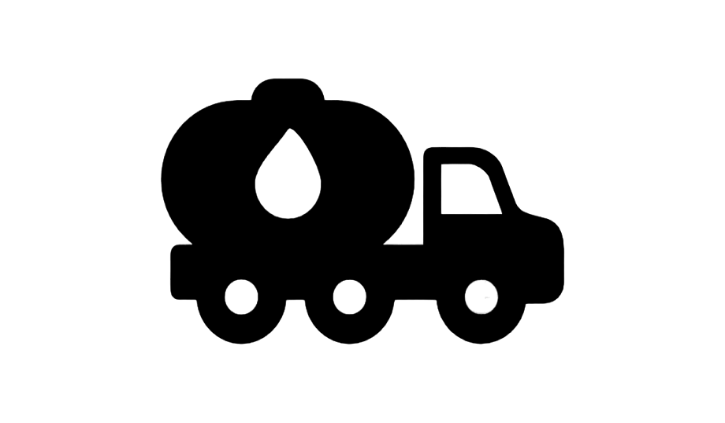 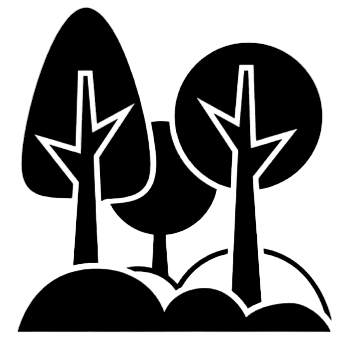 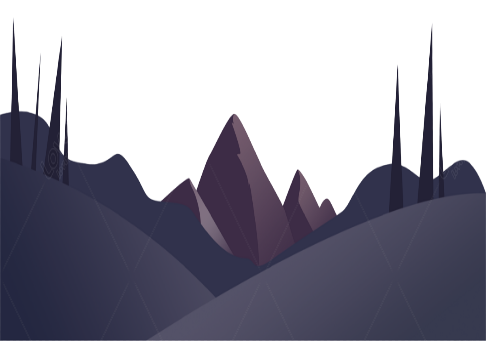 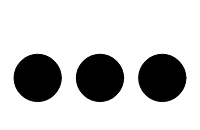 De los Parques Nacionales Naturales
Del carro tanque
2%
De los ríos /Lagunas
De los páramos
Otro
Base: 1.817
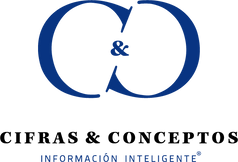 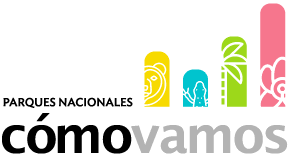 De las siguientes opciones ¿De dónde cree usted que proviene el agua que consume en su hogar?
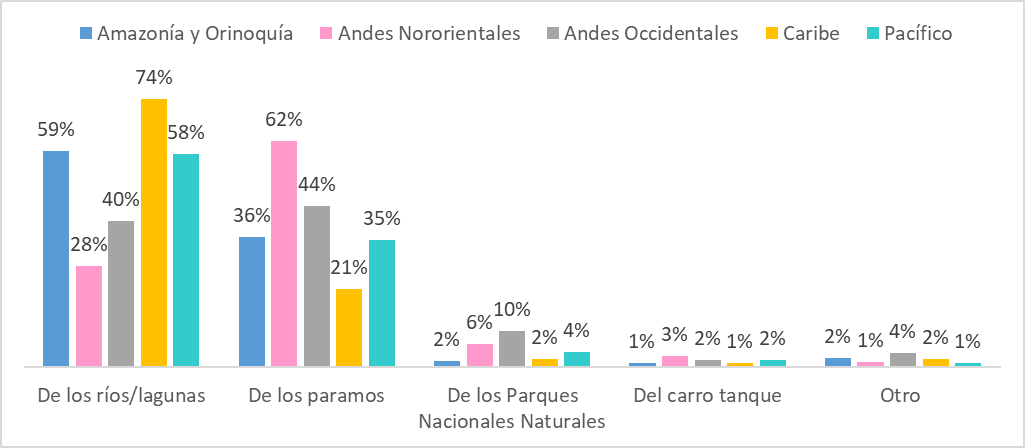 Base: 1.817
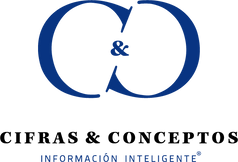 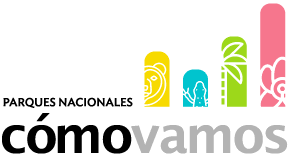 ¿Identifica usted algún impacto negativo en su vida o en la de su comunidad por la existencia de los Parques Nacionales Naturales?
SI
4%
NO SABE
6%
NO
90%
Base: 1.817
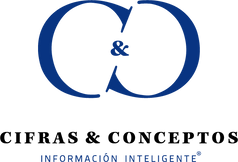 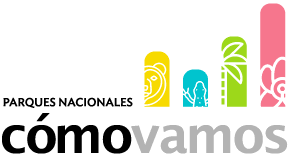 En una escala de 1 a 5, donde 1 es NADA y 5 MUY ¿qué tan importantes son los siguientes aspectos?
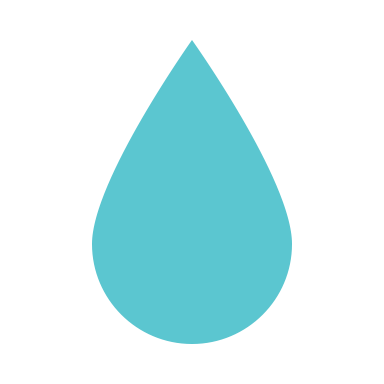 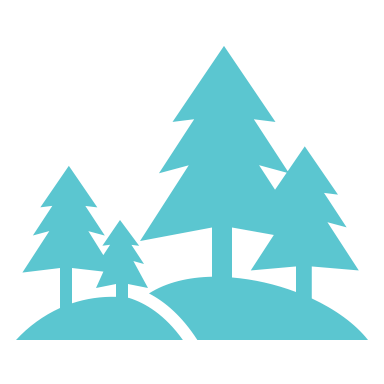 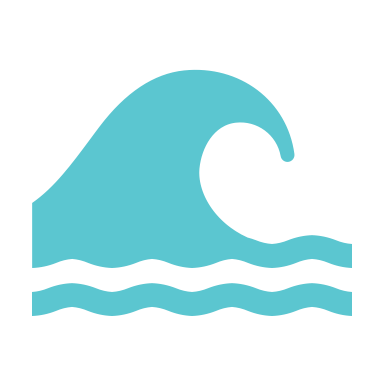 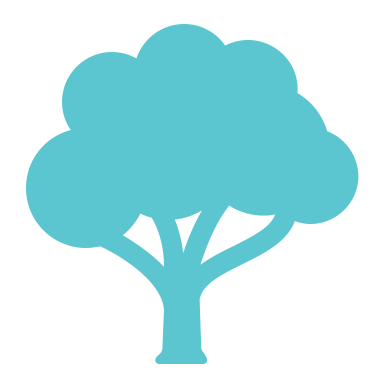 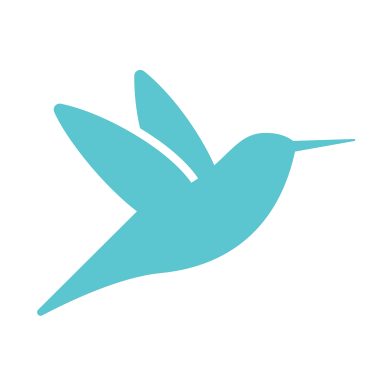 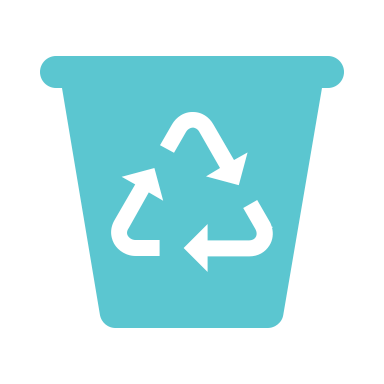 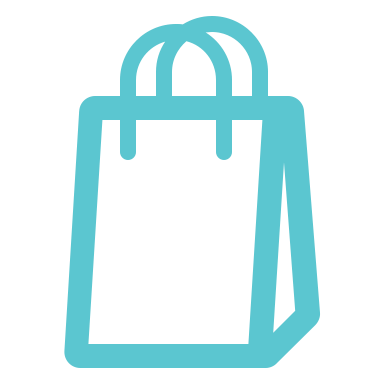 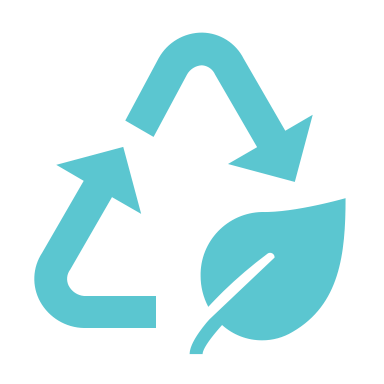 Base: 1.817
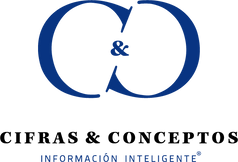 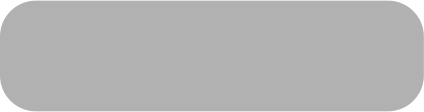 ¿Quiénes conocen los Parques Nacionales Naturales?
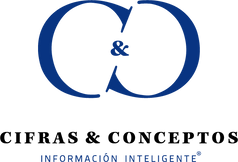 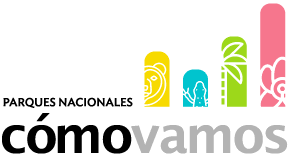 ¿Sabe cuántos Parques Nacionales Naturales hay en Colombia?
¿Sabe usted o ha escuchado qué es un
 Parque Nacional Natural?
NO
18%
SI
82%
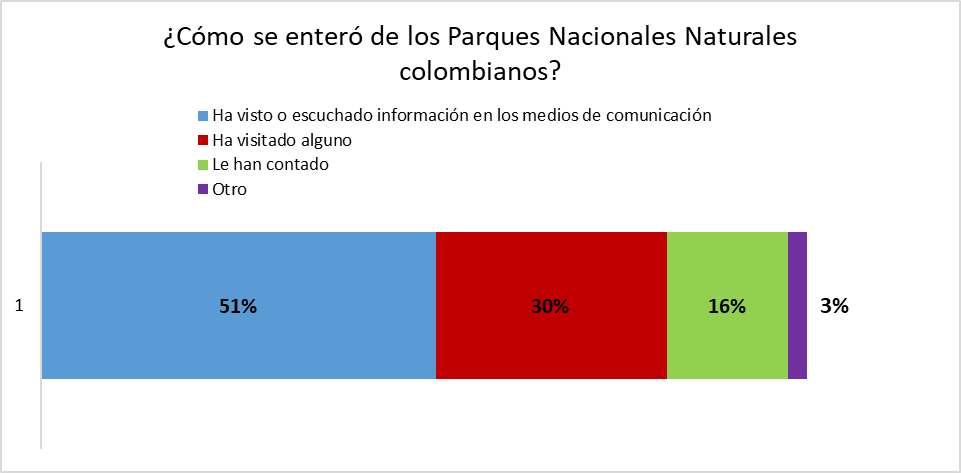 Base: 1.501
*Solo para quienes respondieron si
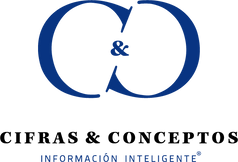 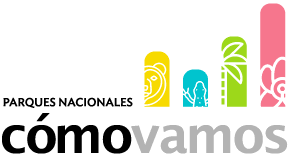 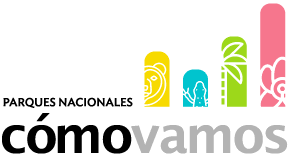 Otros ¿Cuál?

Parque Jaime Duque
Parque Nacional
Chicamocha
Jardín Botánico
Base: 453*Parques faltantes están entre el 1% y 0%
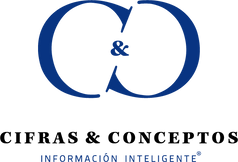 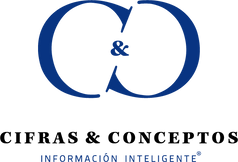 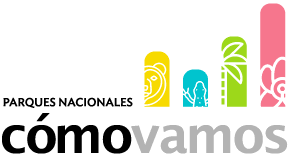 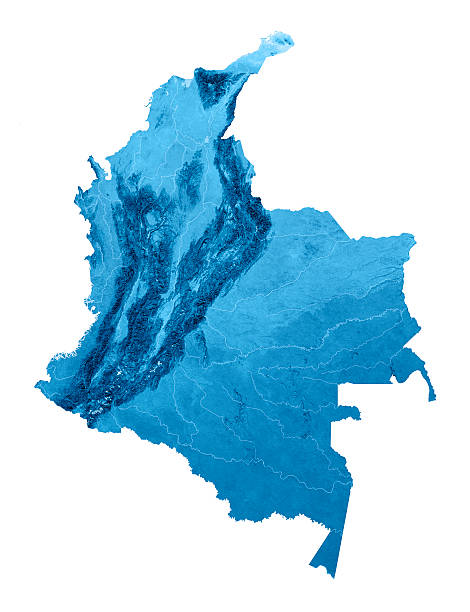 3 millones 800 mil personas mayores de 18 años han visitado alguna vez un Parque Nacional Natural
Base: 1.501
*Solo para quienes respondieron si
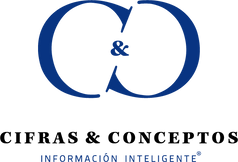 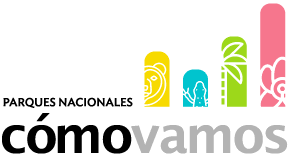 En una escala de 1 a 5, donde 1 es Muy insatisfecho y 5 Muy satisfecho, ¿me podría mencionar que tan satisfecho esta con los siguientes aspectos del Parque?
Mejor evaluado
Ni bien, ni mal 
evaluado
Peor evaluado
Base: 453
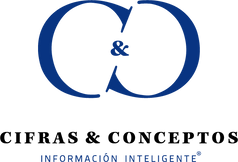 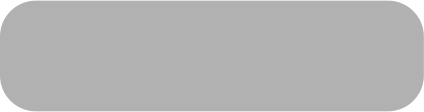 Módulo 5
Aquellos que no han visitado los PNN
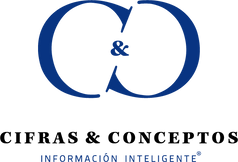 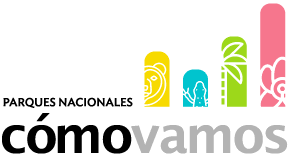 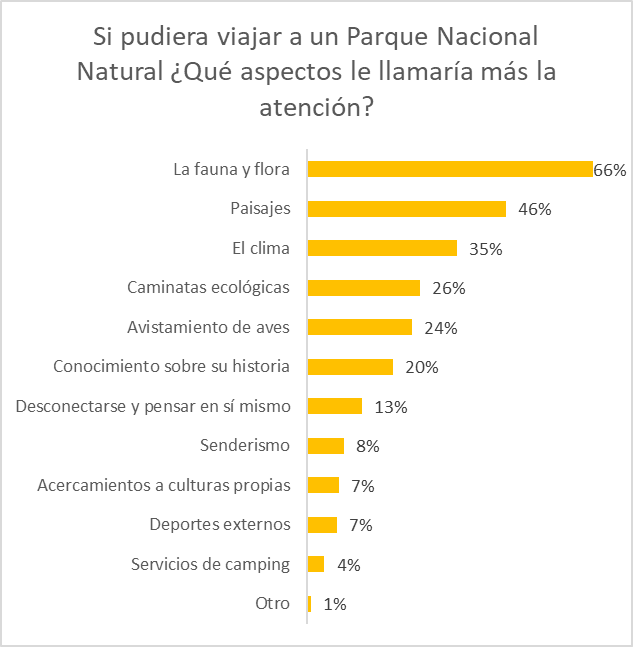 Base: 1.364
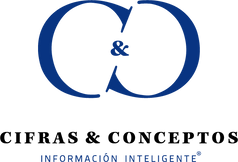 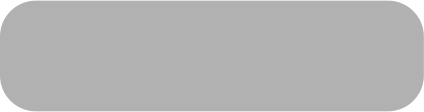 Módulo 6
Conocimiento de la institucionalidad
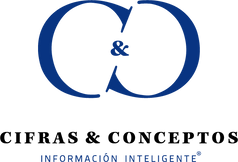 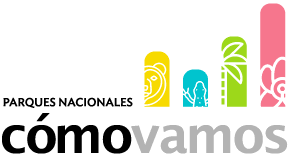 En una escala de 1 a 5 donde 1 es NADA  y 5 MUCHO, ¿Qué tanto conocimiento tiene de los siguientes aspectos?
¿Usted conoce a la entidad institucional  Parques Nacionales Naturales de Colombia?
SI
17%
NO
83%
Base: 1.817
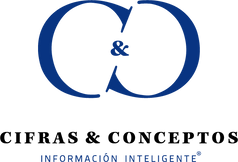 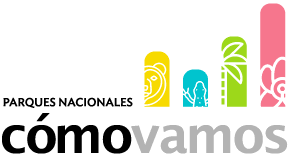 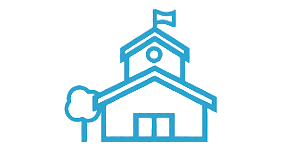 Ministerio de Ambiente
53%
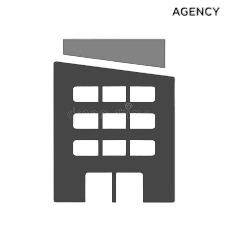 Corporaciones 
  Autónomas
15%
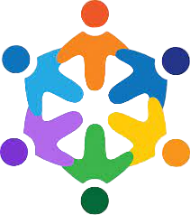 Sistema Nacional de 
 Áreas Protegidas
12%
¿Usted conoce a la entidad institucional  Parques Nacionales Naturales de Colombia?
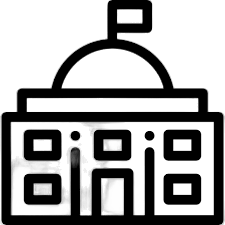 Presidencia de la República
SI
3%
17%
¿De qué entidad depende Parques Nacionales Naturales de Colombia?
NO
83%
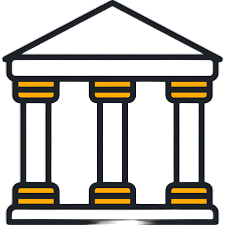 Alcaldía Municipal
3%
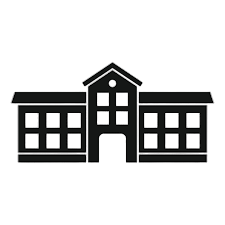 Departamento Nacional de Planeación
1%
No sabe- No responde
13%
Base: 303
*Solo para quienes respondieron si
Base: 1.817
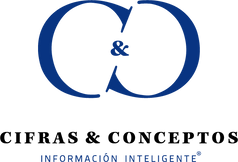 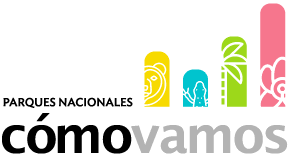 En una escala de 1 a 5 donde 1 es NADA y 5 MUY, ¿Qué tan importante es para usted destinar recursos económicos para la conservación de la naturaleza del país?
Base: 1.817
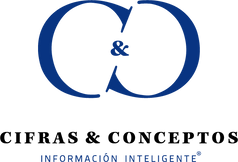 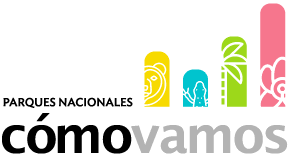 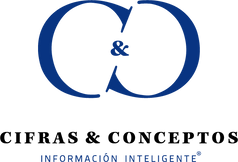 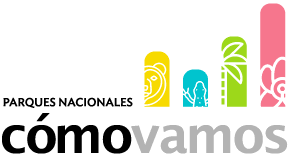 Mensajes del estudio
Los encuestados…
1
Consideran que los Parques Nacionales Naturales aportan algo a su vida.
2
3
Consideran importante destinar recursos para el medio ambiente.
Tienen idea de los Parques Nacionales Naturales, sin embargo no conocen la institución.
Consideran que el principal problema ambiental que los afecta es la contaminación del aire y el tema más importante para el país es la salud.
4
5
Principalmente relacionan los Parques Nacionales Naturales con naturaleza y conservación.
6
Conocen de los Parques Nacionales Naturales porque los han visitado o han escuchado de ellos.
7
El Parque Nacional Natural mas visitado es el Tayrona.
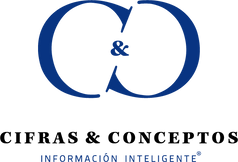 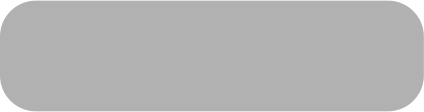 Otros estudios sobre 
medio ambiente
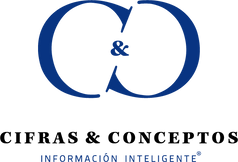 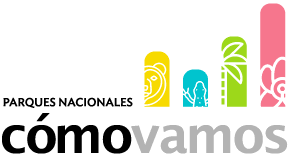 Principales desafíos para el 2023 
Medio ambiente
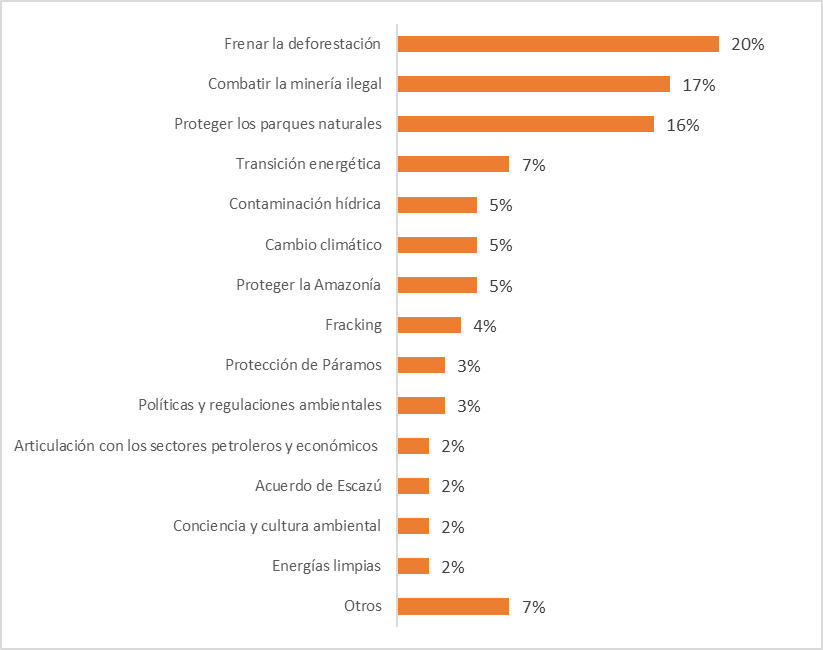 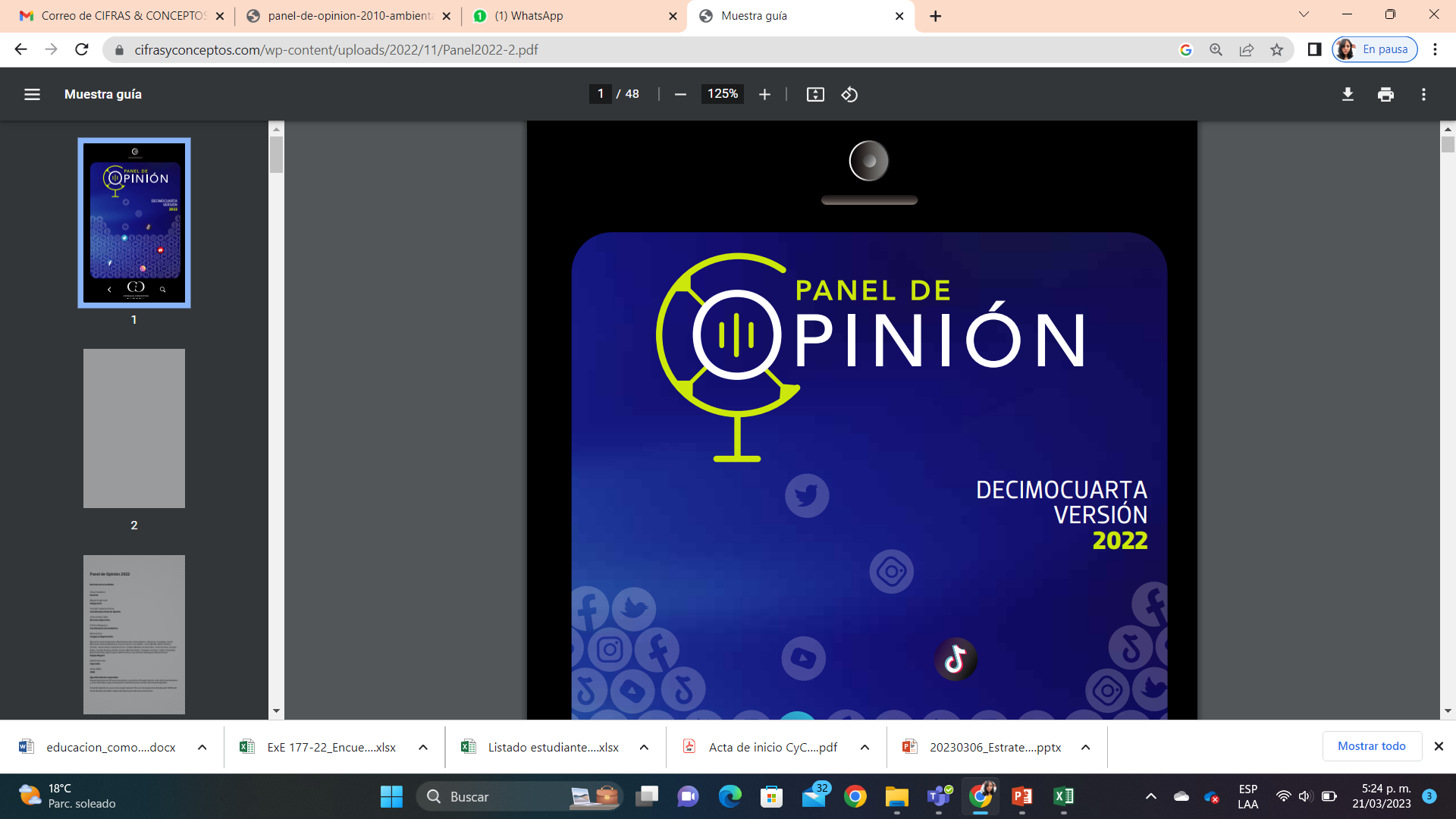 Base: 1.431
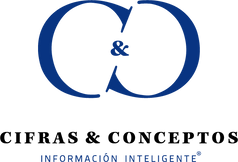